Thứ Hai ngày 16 tháng 9 năm 2024
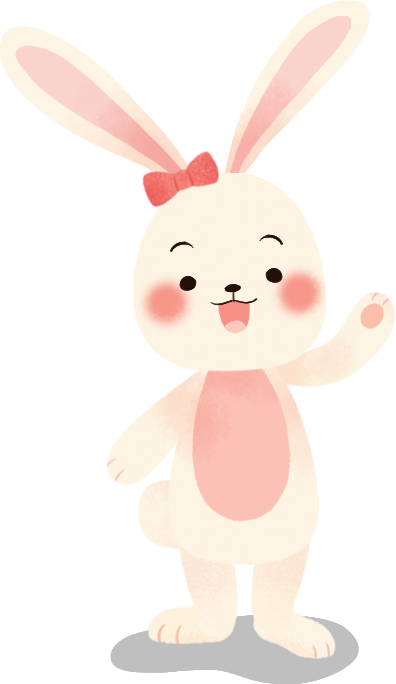 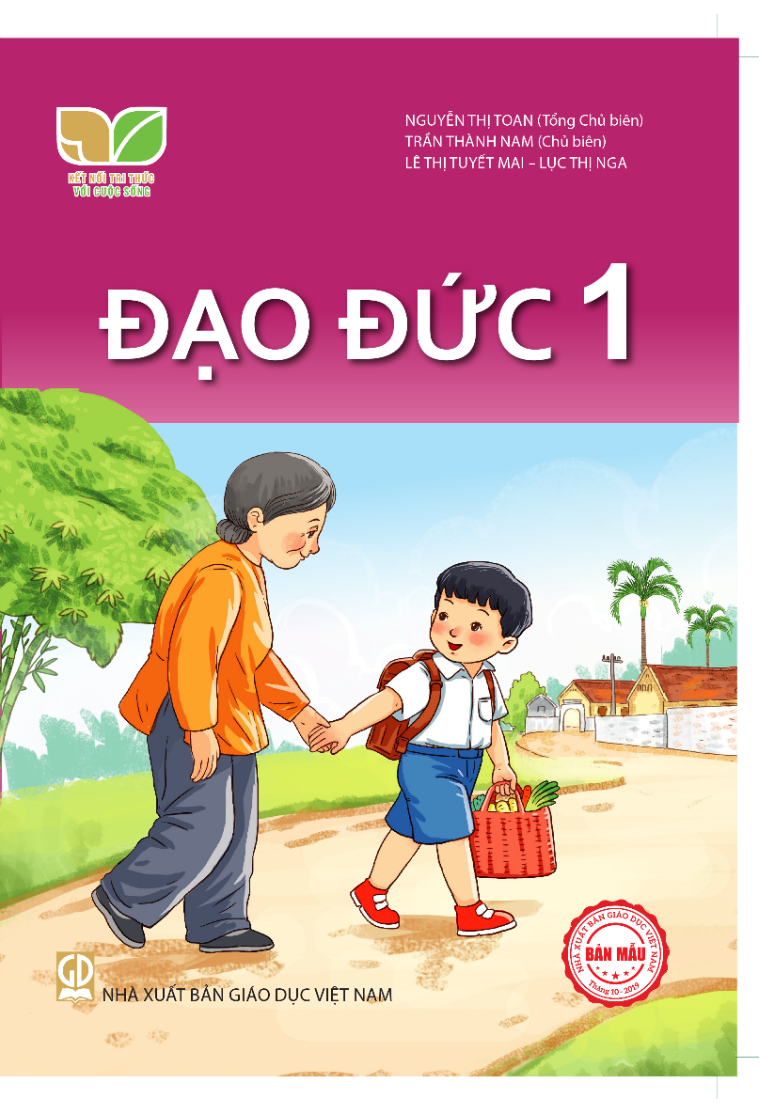 Giáo viên: Trần Thị Liên
Chủ đề 1 – Tự chăm sóc bản thân
Bài 1:
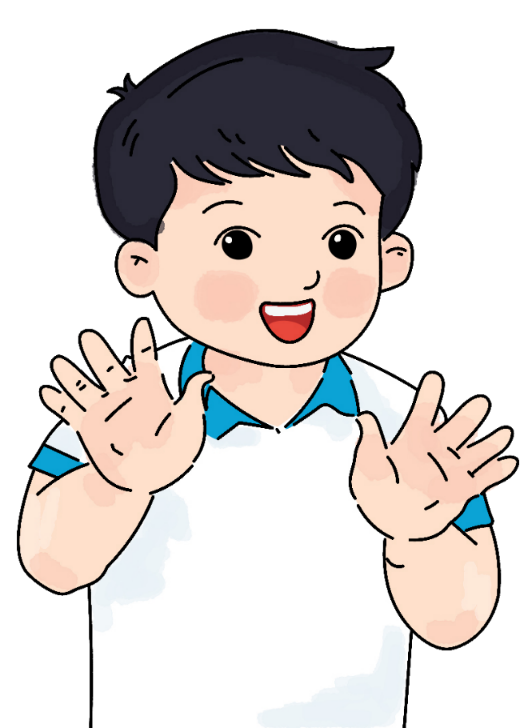 Em giữ sạch đôi tay
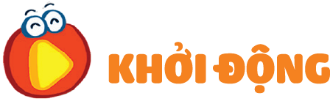 Bài hát: Tay thơm tay ngoan
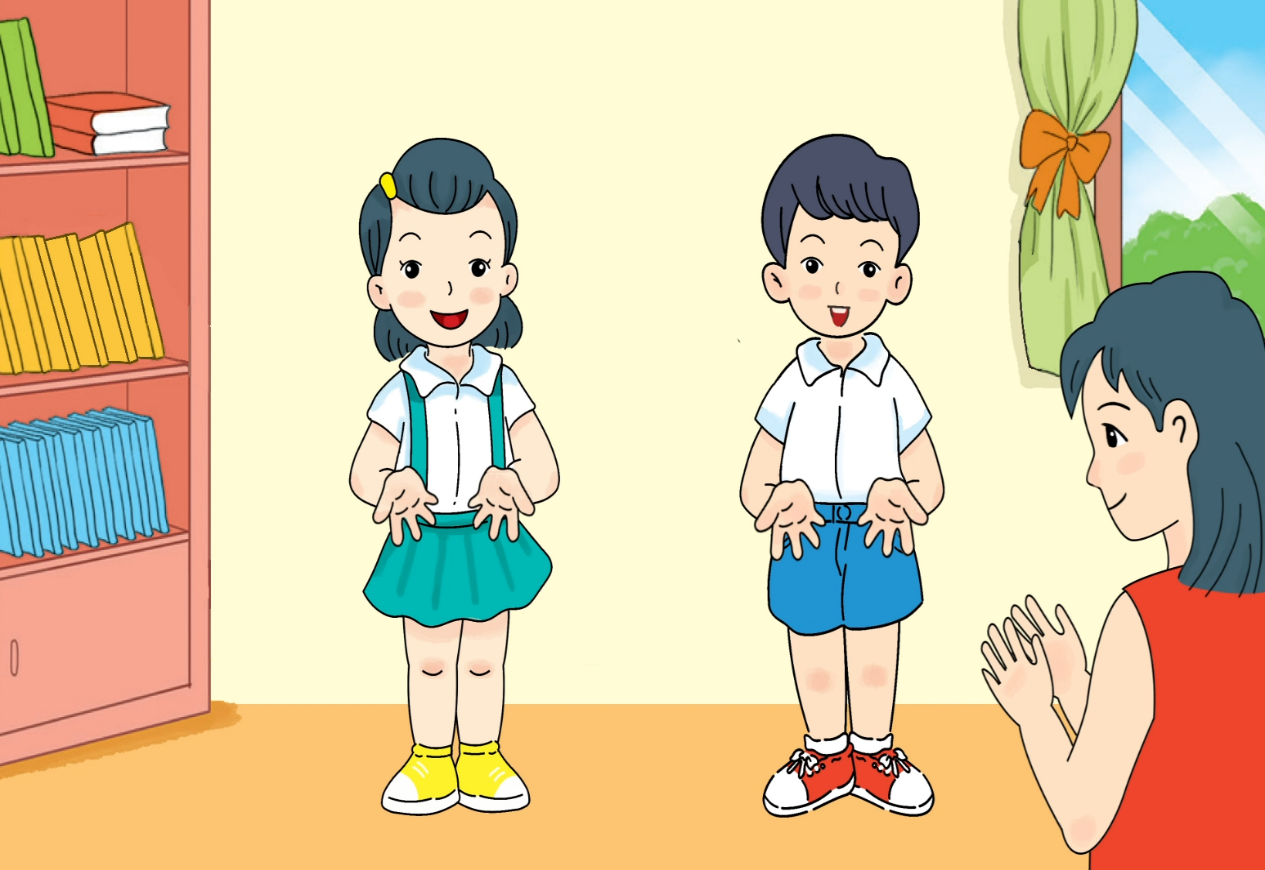 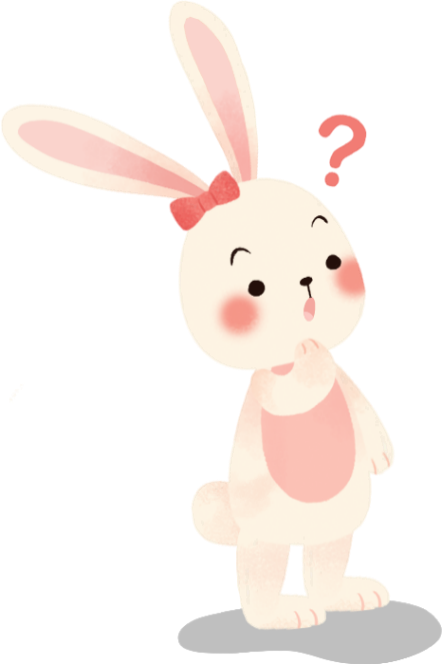 Bạn nhỏ trong bài hát được mẹ khen bàn tay như thế nào?
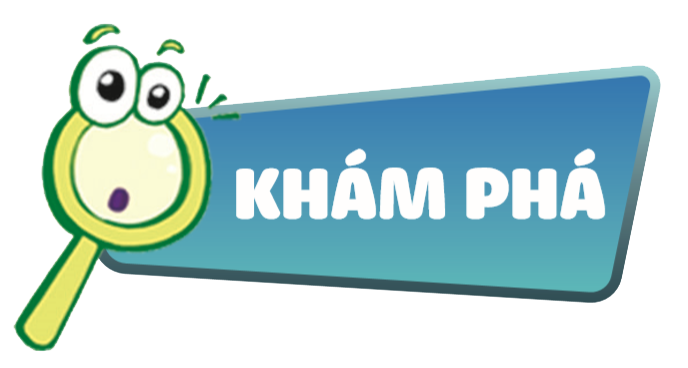 Vì sao em cần giữ sạch đôi tay? Nếu không giữ sạch đôi tay điều gì sẽ xảy ra?
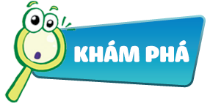 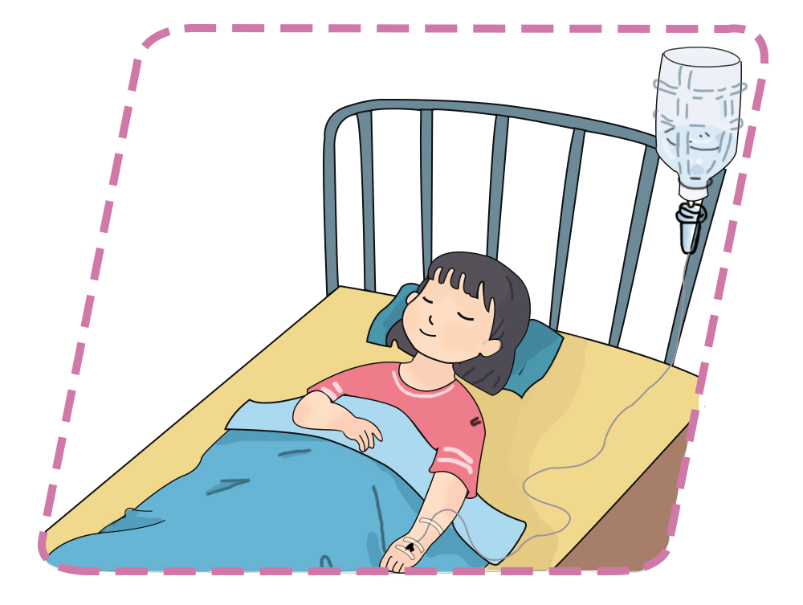 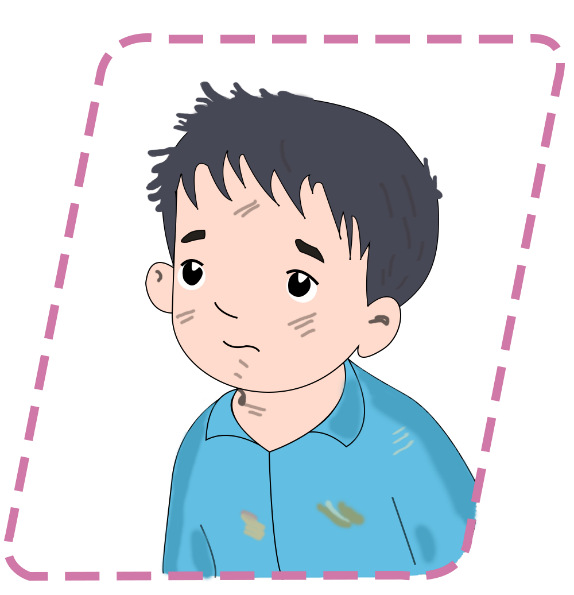 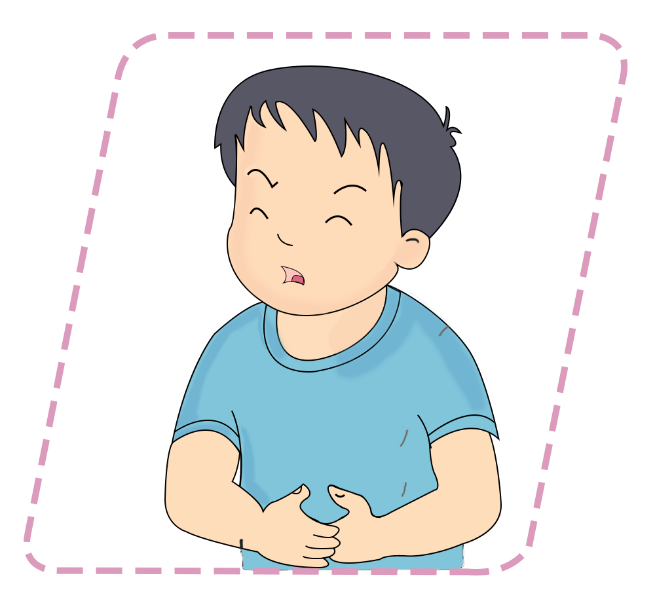 6 bước rửa tay đúng cách
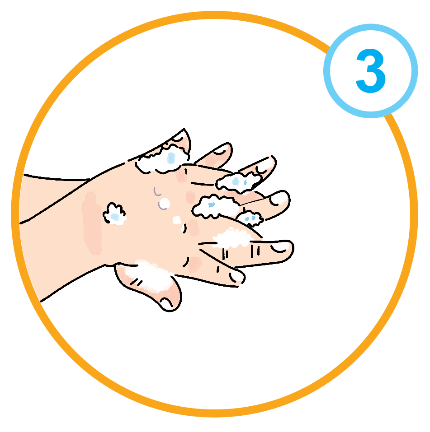 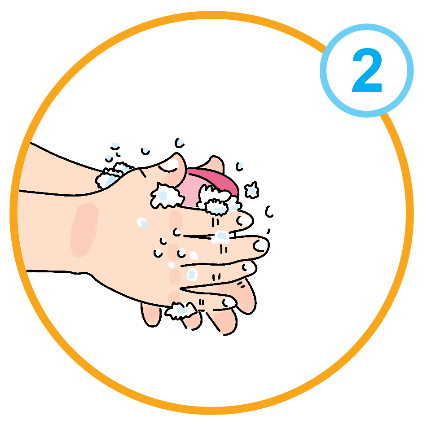 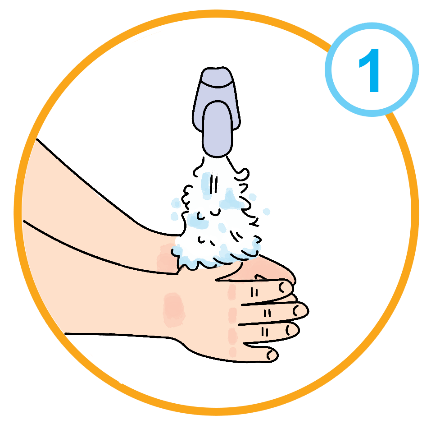 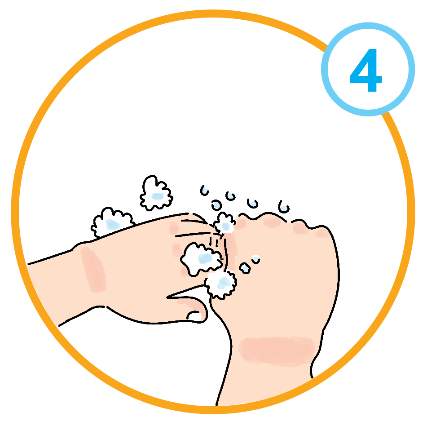 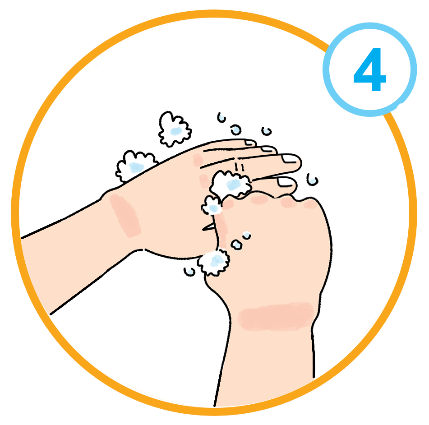 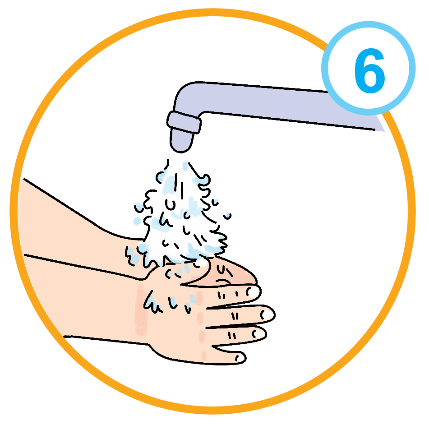 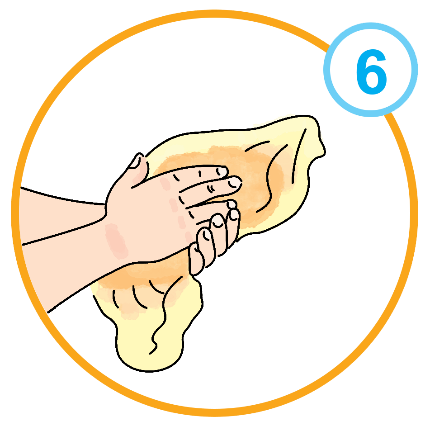 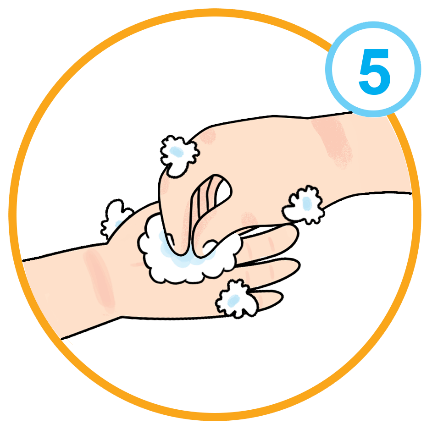 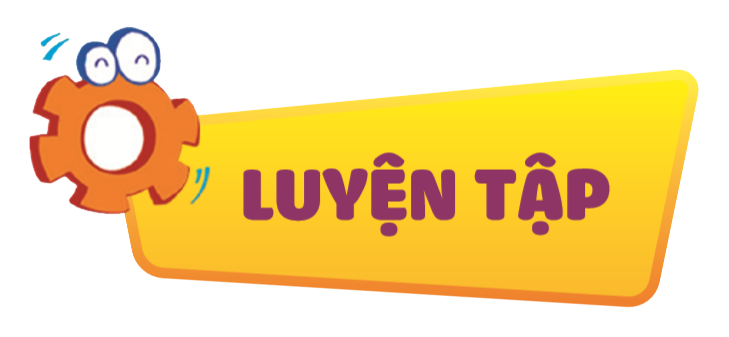 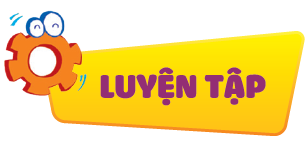 Những bạn nào dưới đây đã giữ vệ sinh đôi tay?
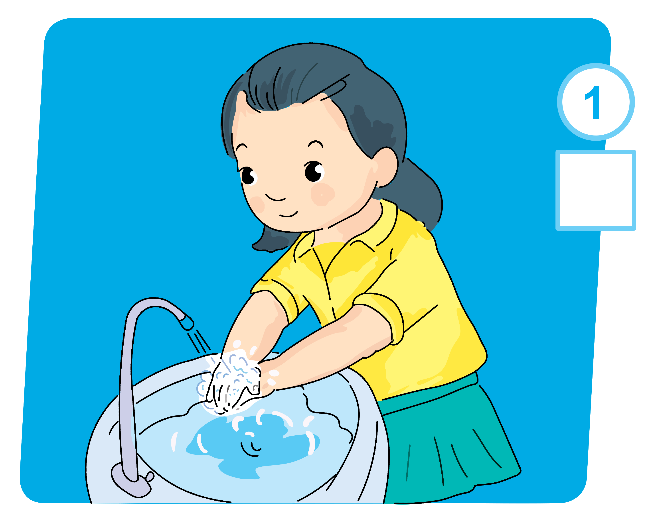 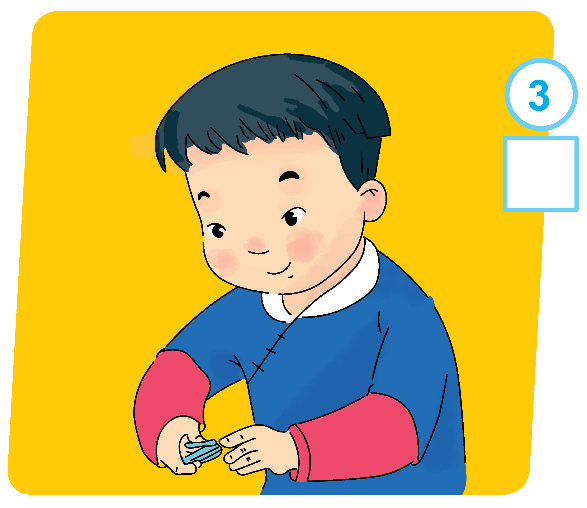 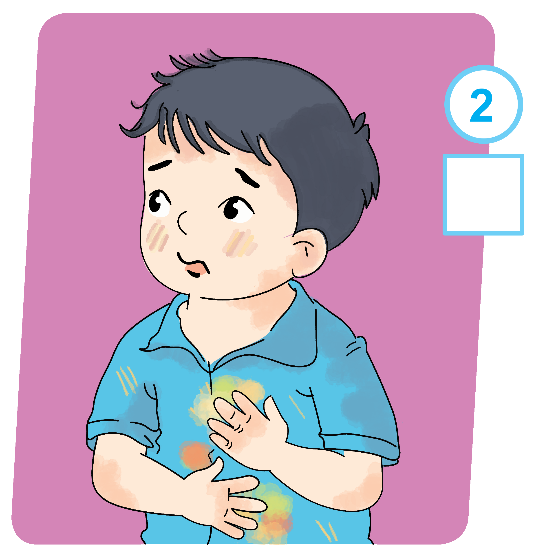 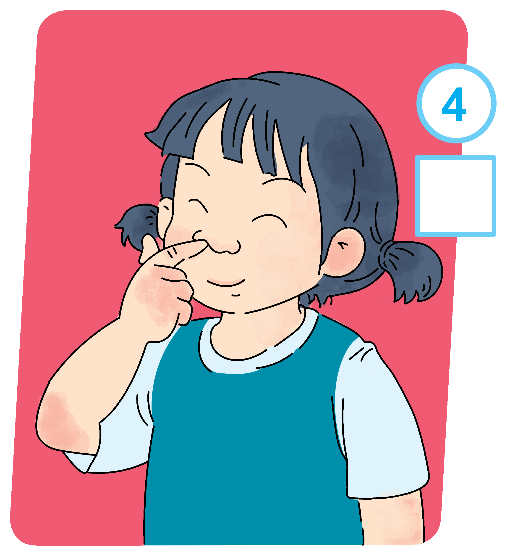 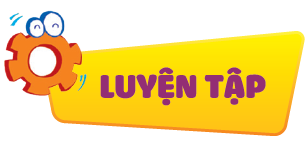 Những bạn nào dưới đây đã giữ vệ sinh đôi tay?
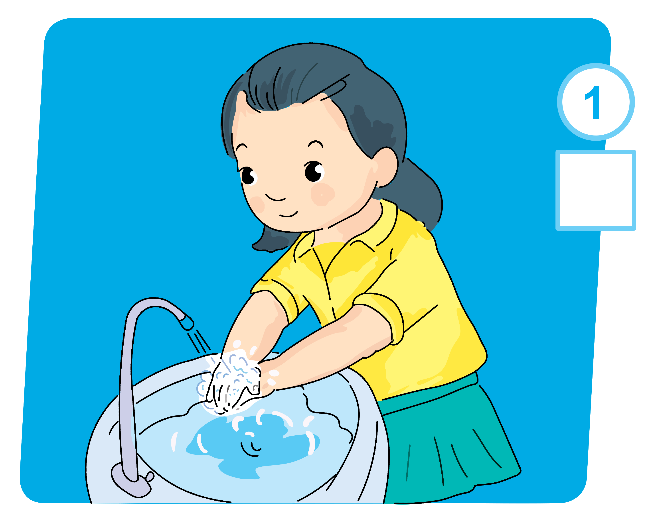 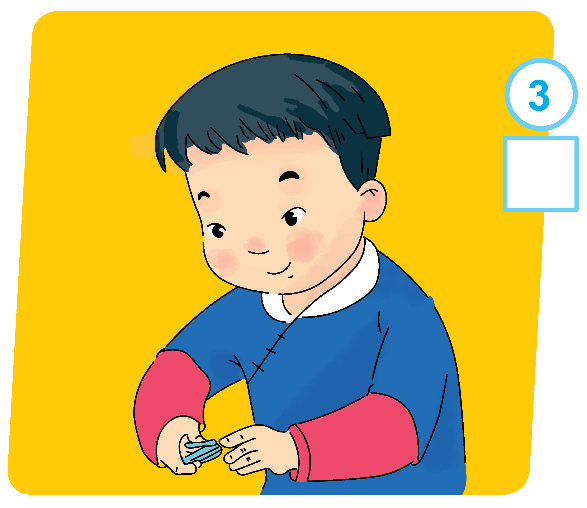 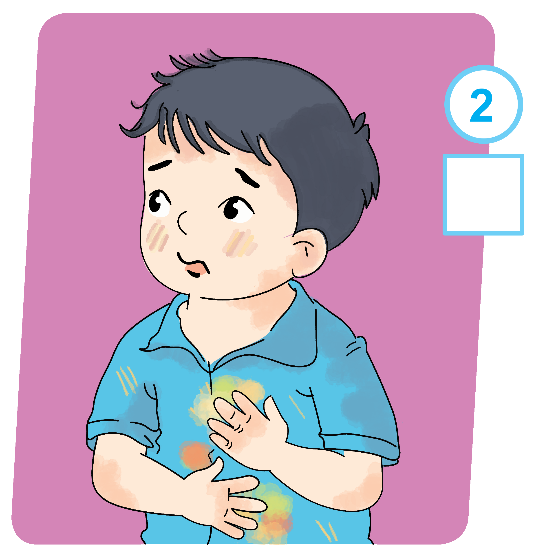 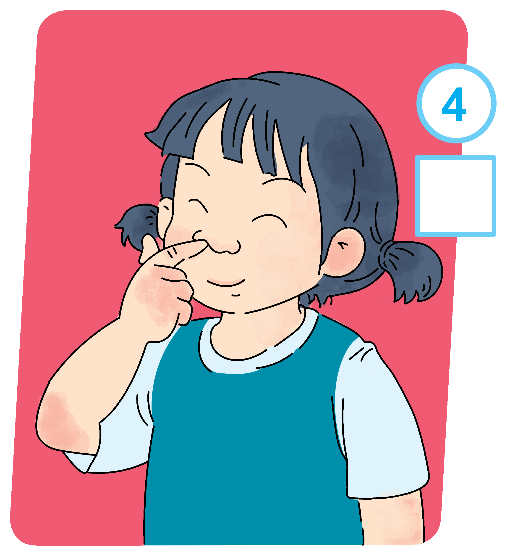 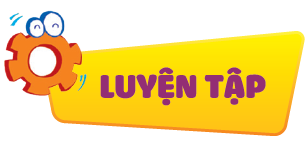 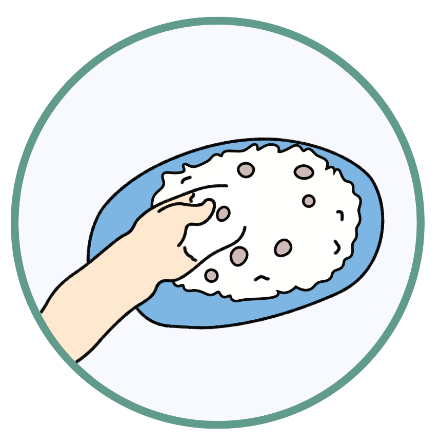 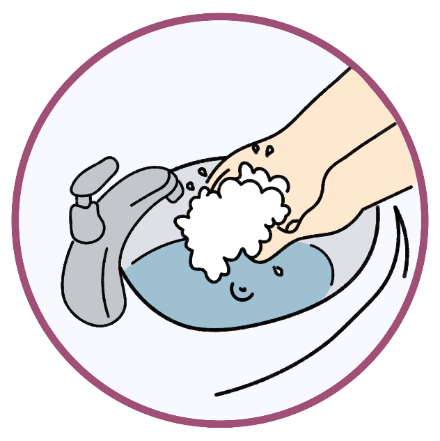 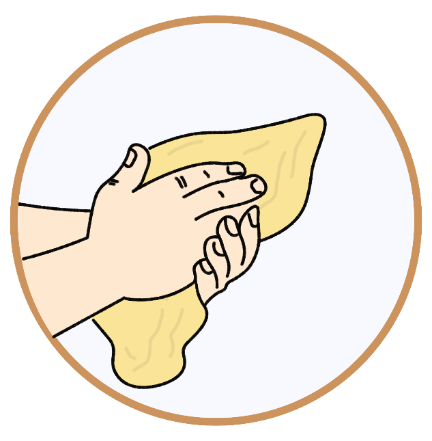 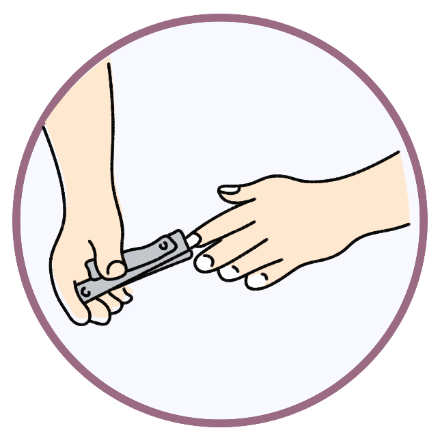 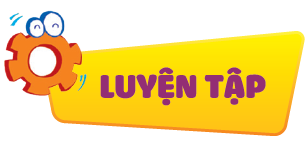 Hành động nào nên làm, hành động nào không nên làm? 
Vì sao?
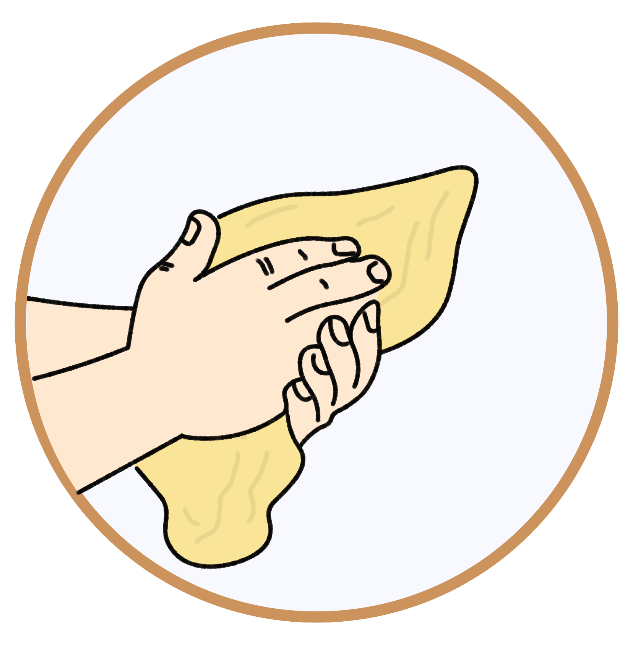 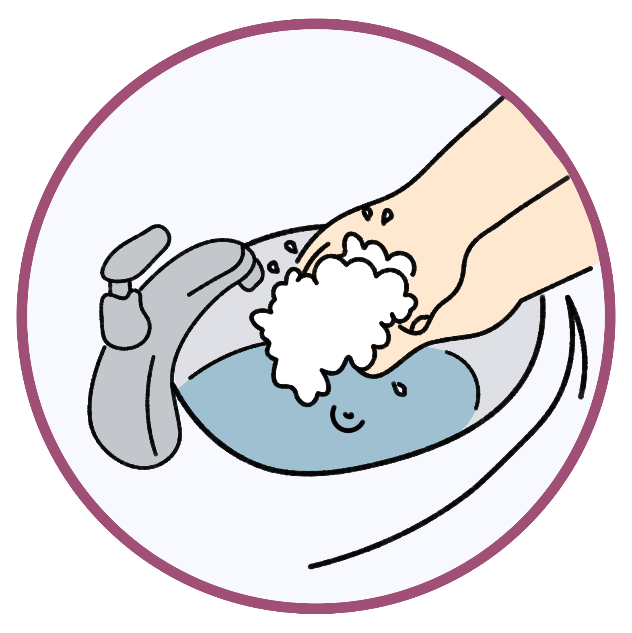 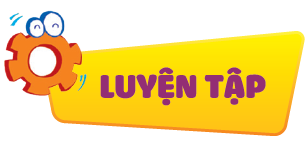 Hành động nào nên làm, hành động nào không nên làm? 
Vì sao?
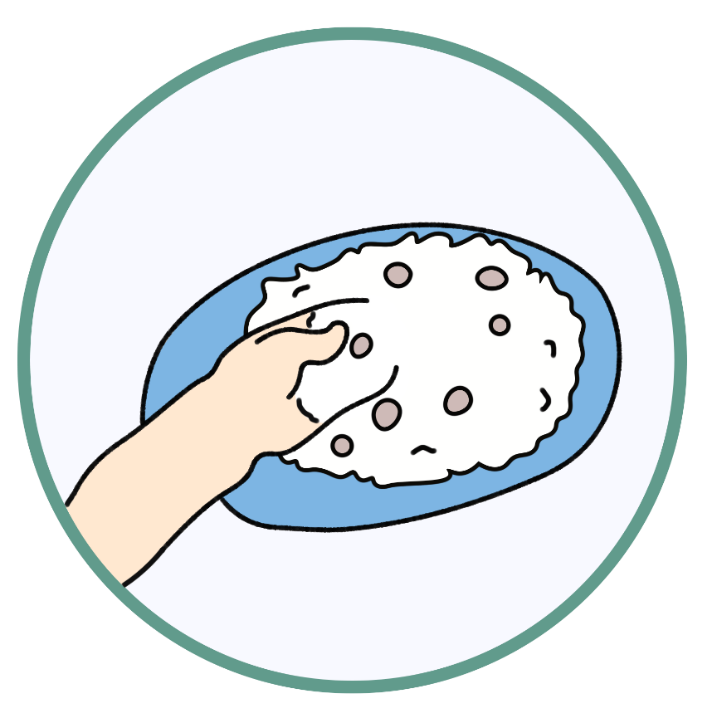 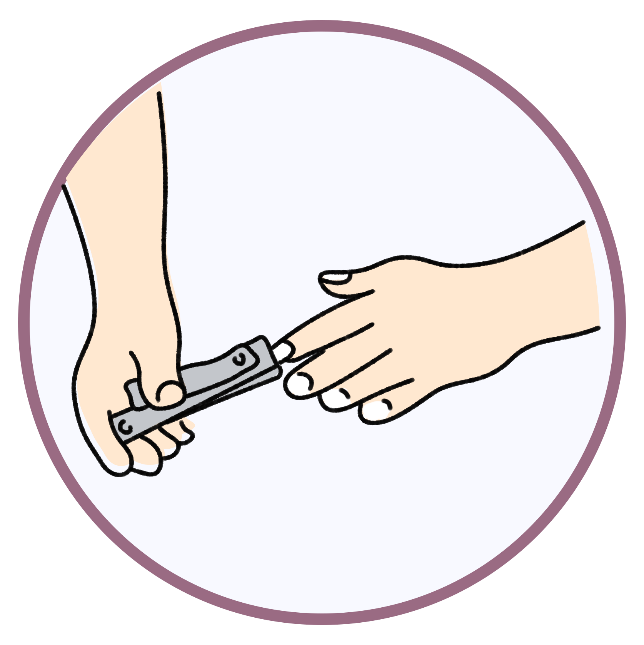 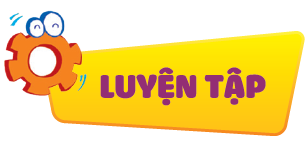 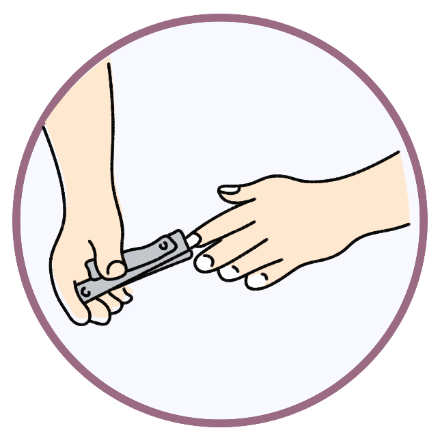 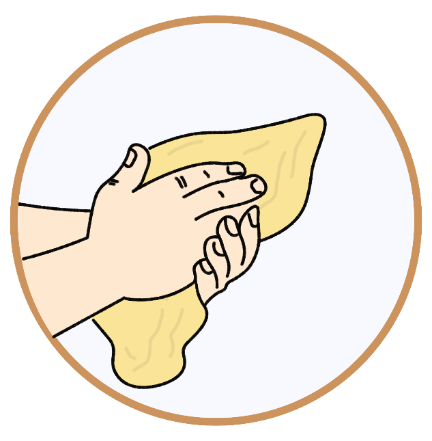 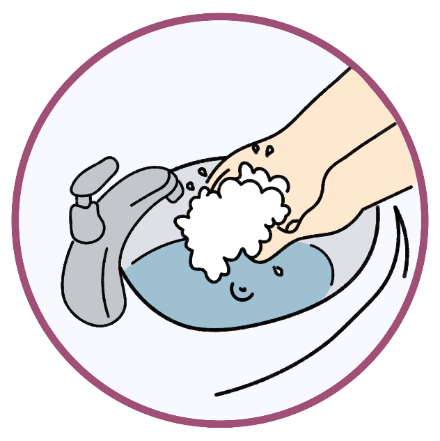 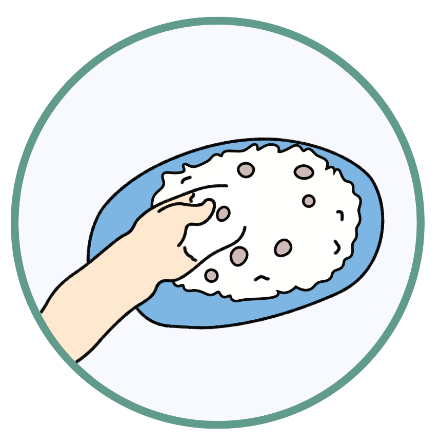 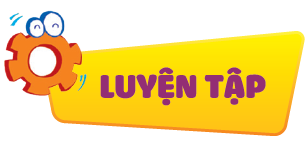 Chia sẻ cùng bạn!
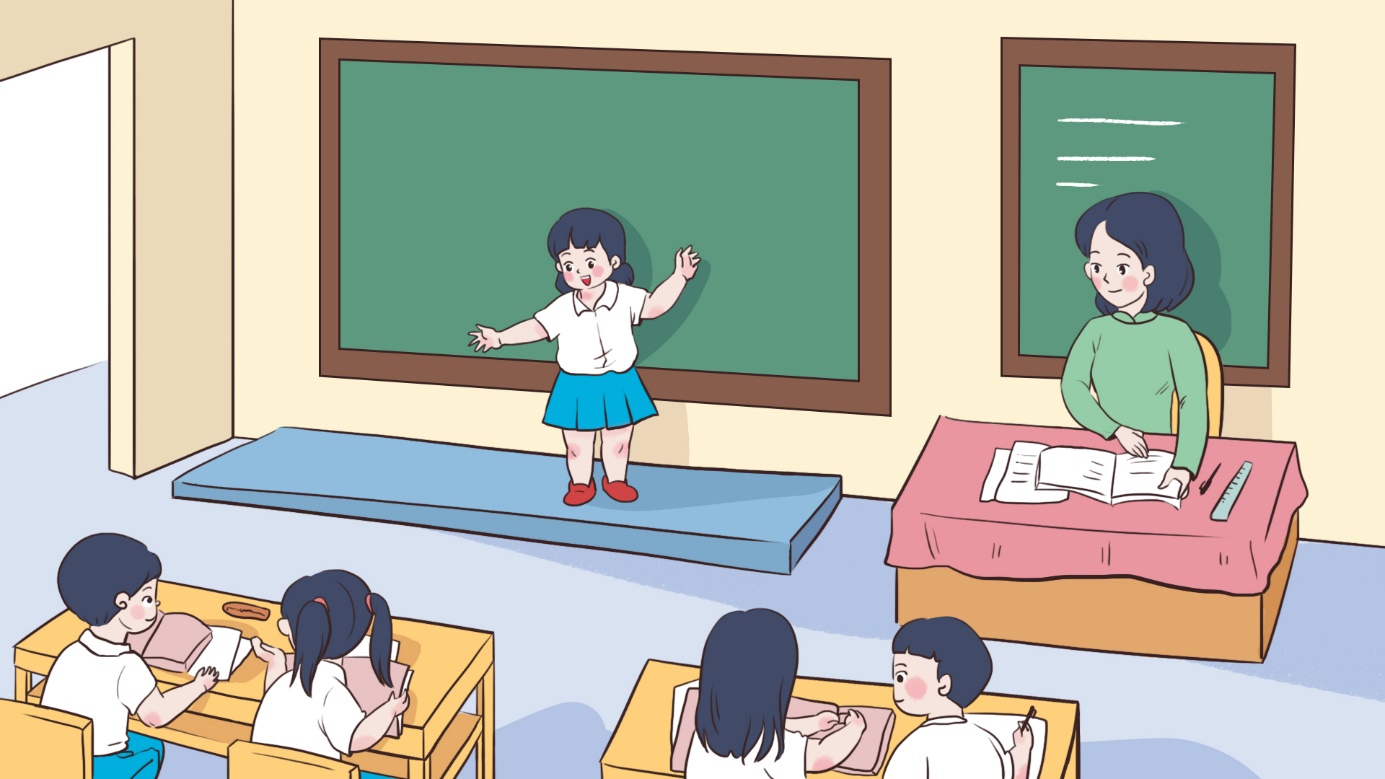 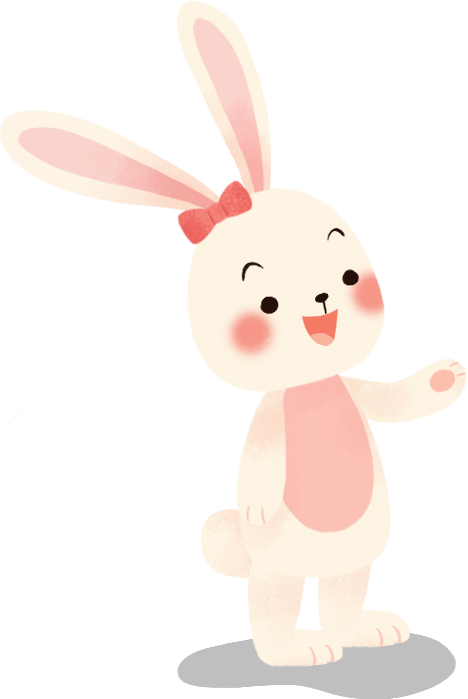 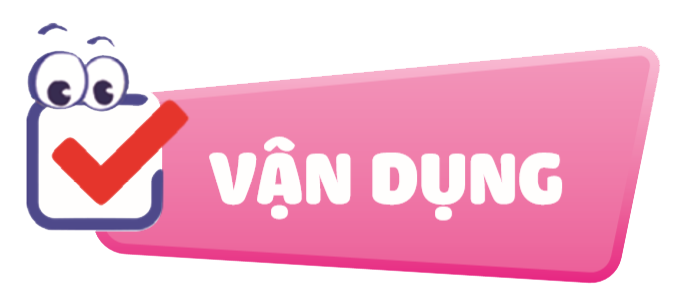 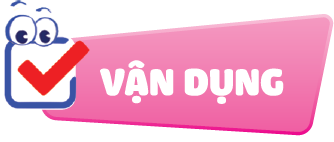 Em sẽ khuyên bạn nhỏ điều gì?
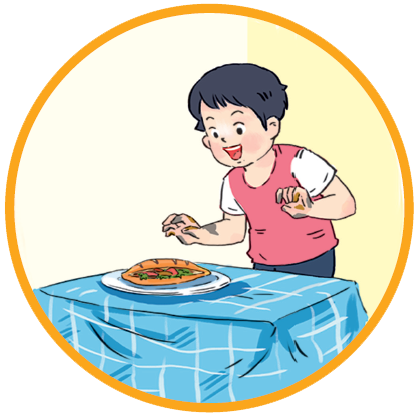 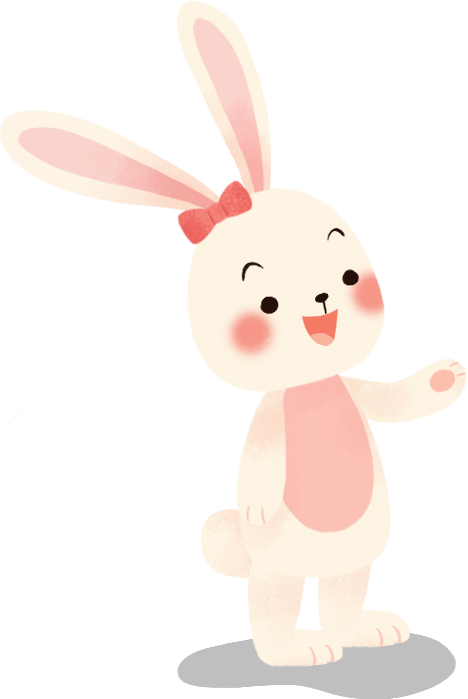 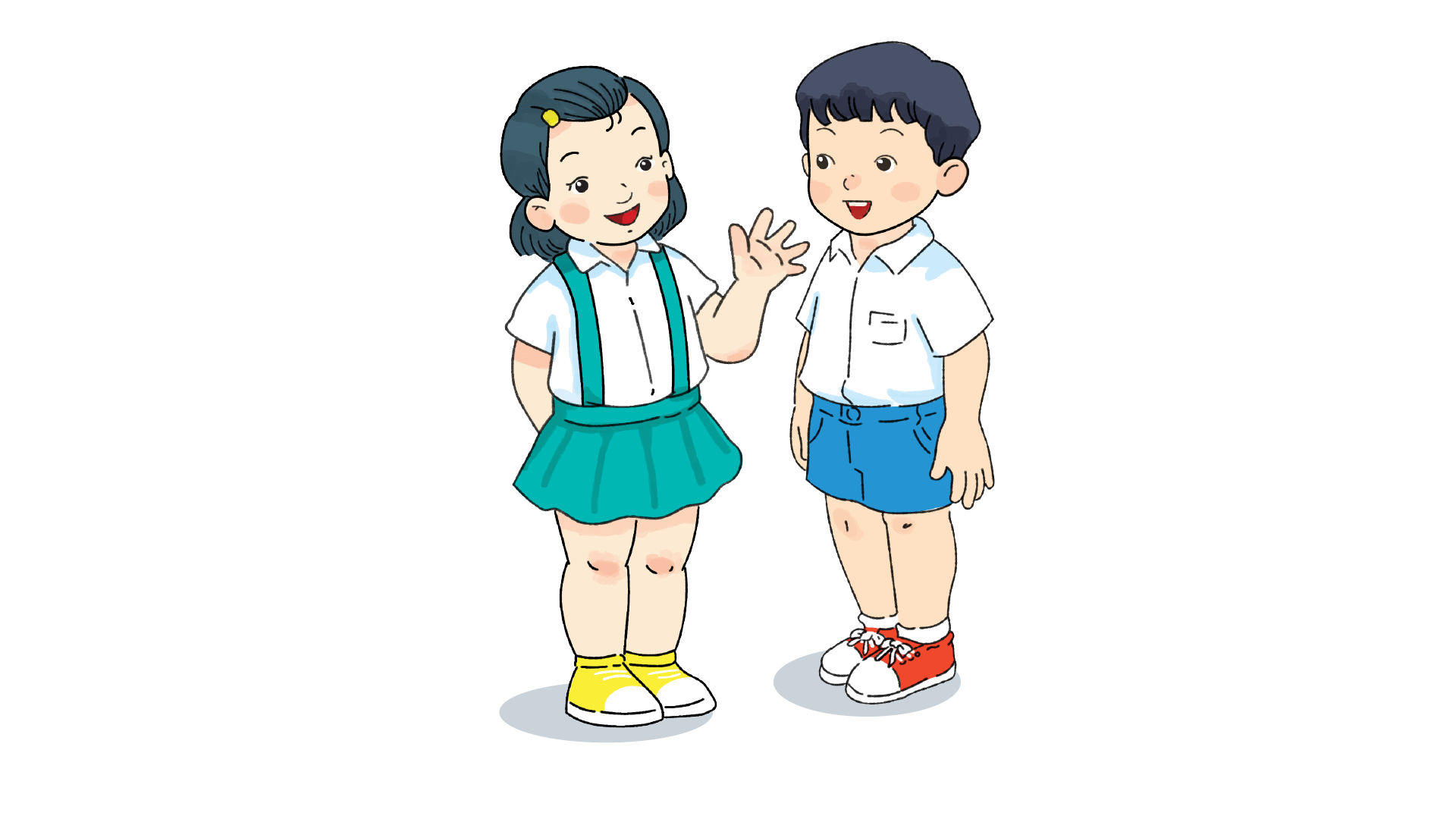 Như búp tay nhỏ
Đôi bàn tay xinh
Chăm rửa sạch sẽ
Tay thơm, trắng tinh.
TẠM BIỆT!
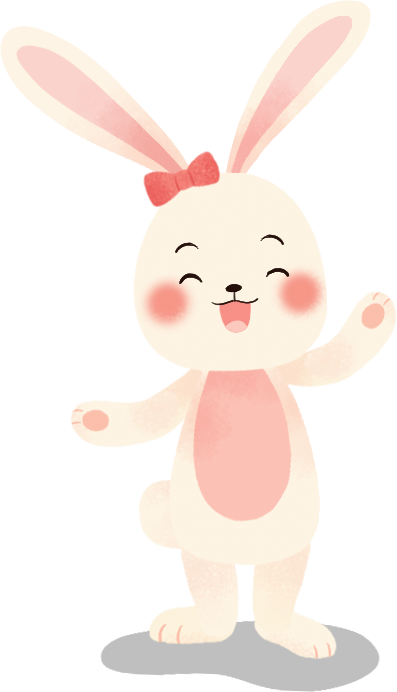